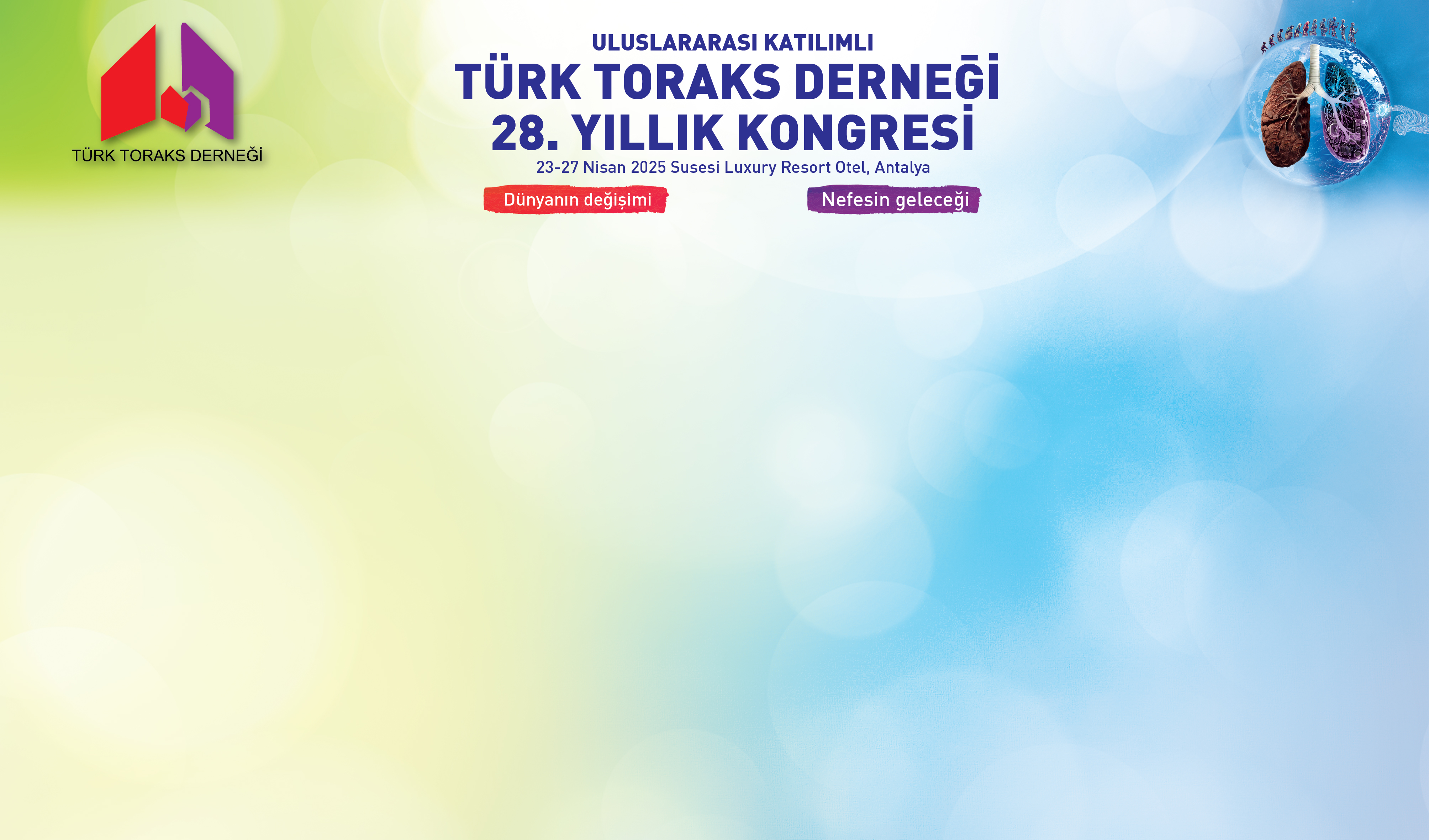 KONU
KONUŞMACI
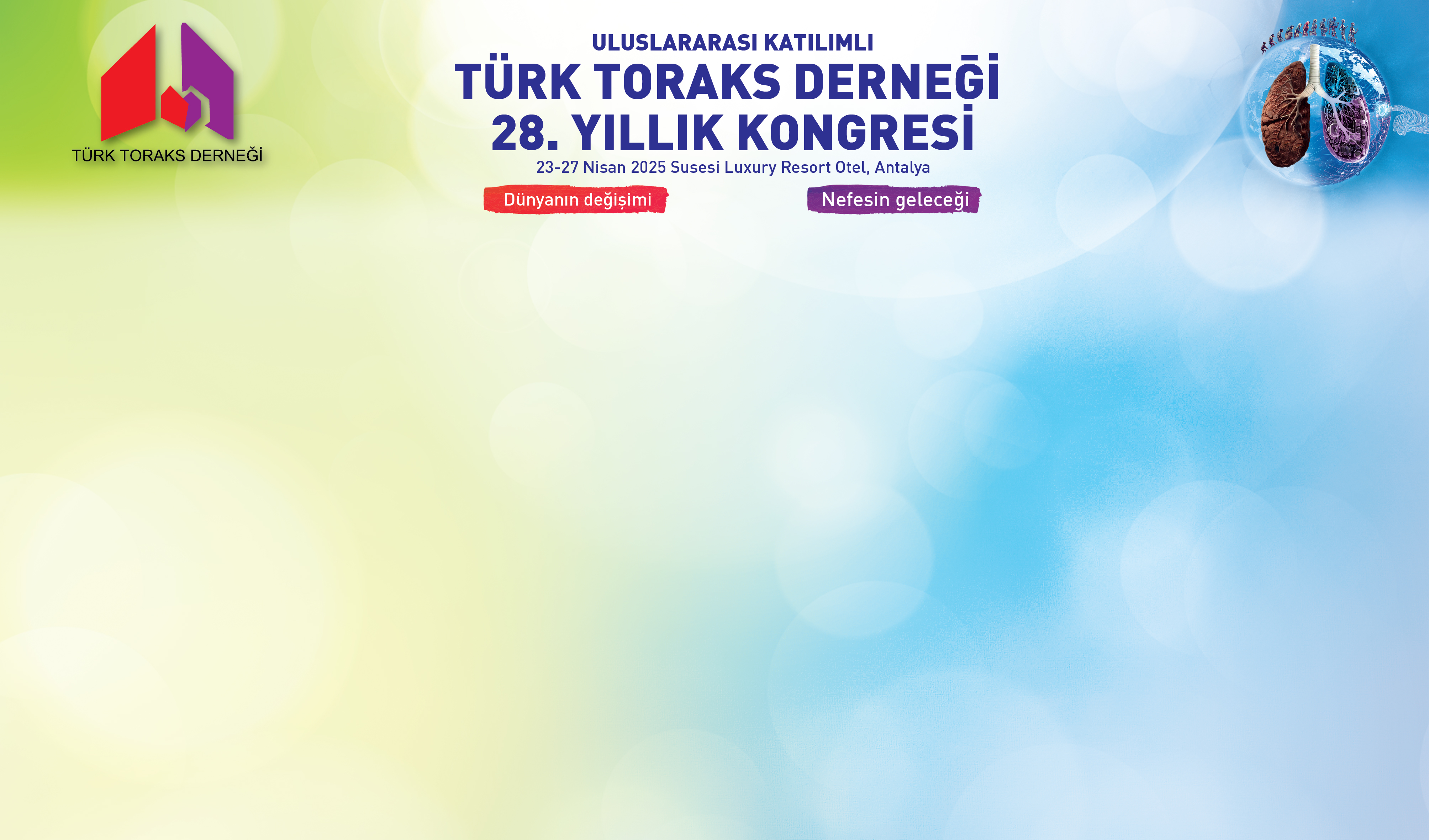 Bu sunumla ilgili gerçek veya algılanan, doğrudan veya dolaylı hiçbir çıkar çatışmam yoktur. 
   I have no, real or perceived, direct or indirect conflicts of interest that relate to this presentation.
Bu sunumla ilgili olarak aşağıdaki gerçek veya algılanan doğrudan veya dolaylı çıkar çatışmalarına sahibim: 
  I have the following, real or perceived direct or indirect conflicts of interest that relate to this presentation:
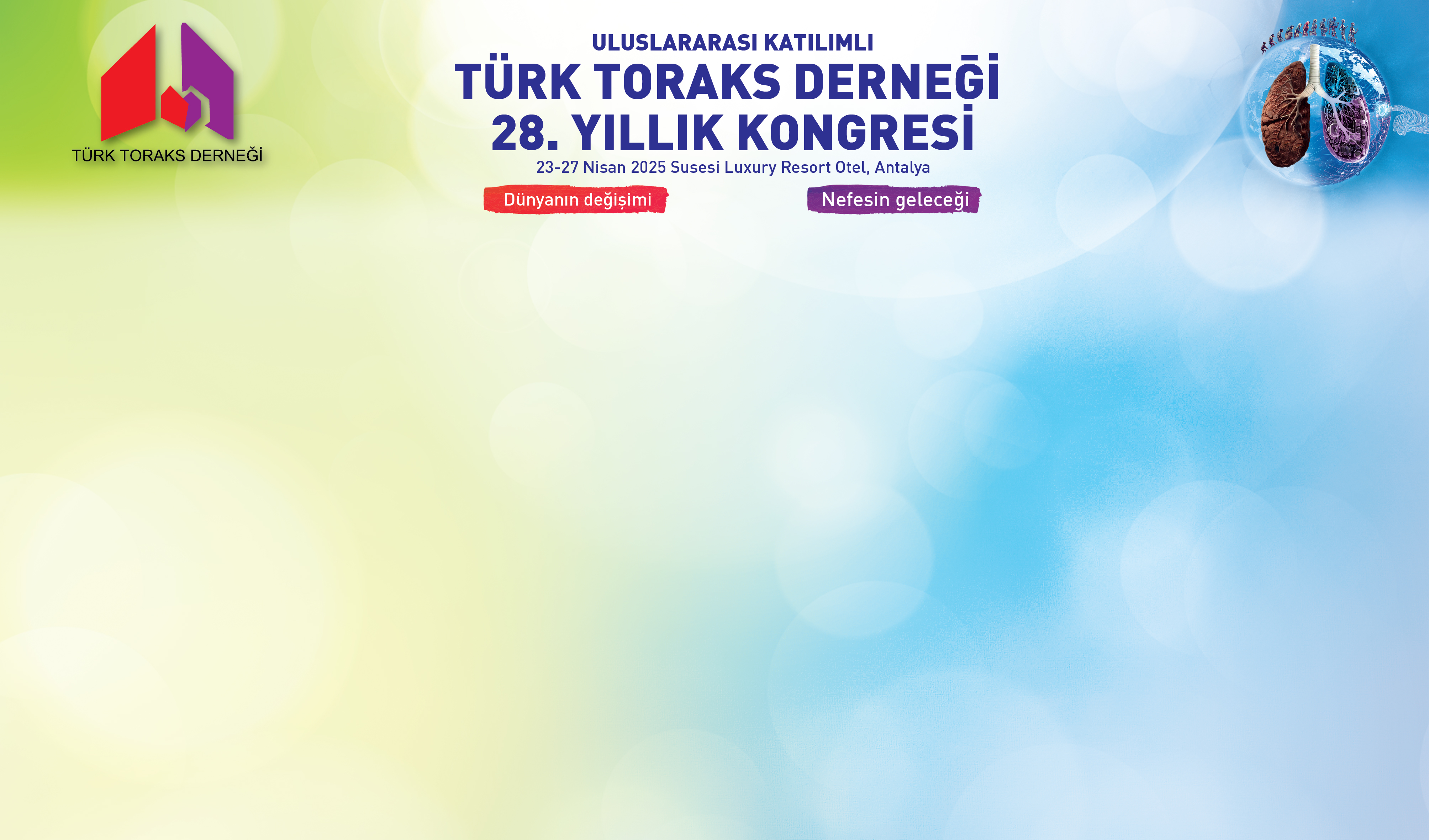 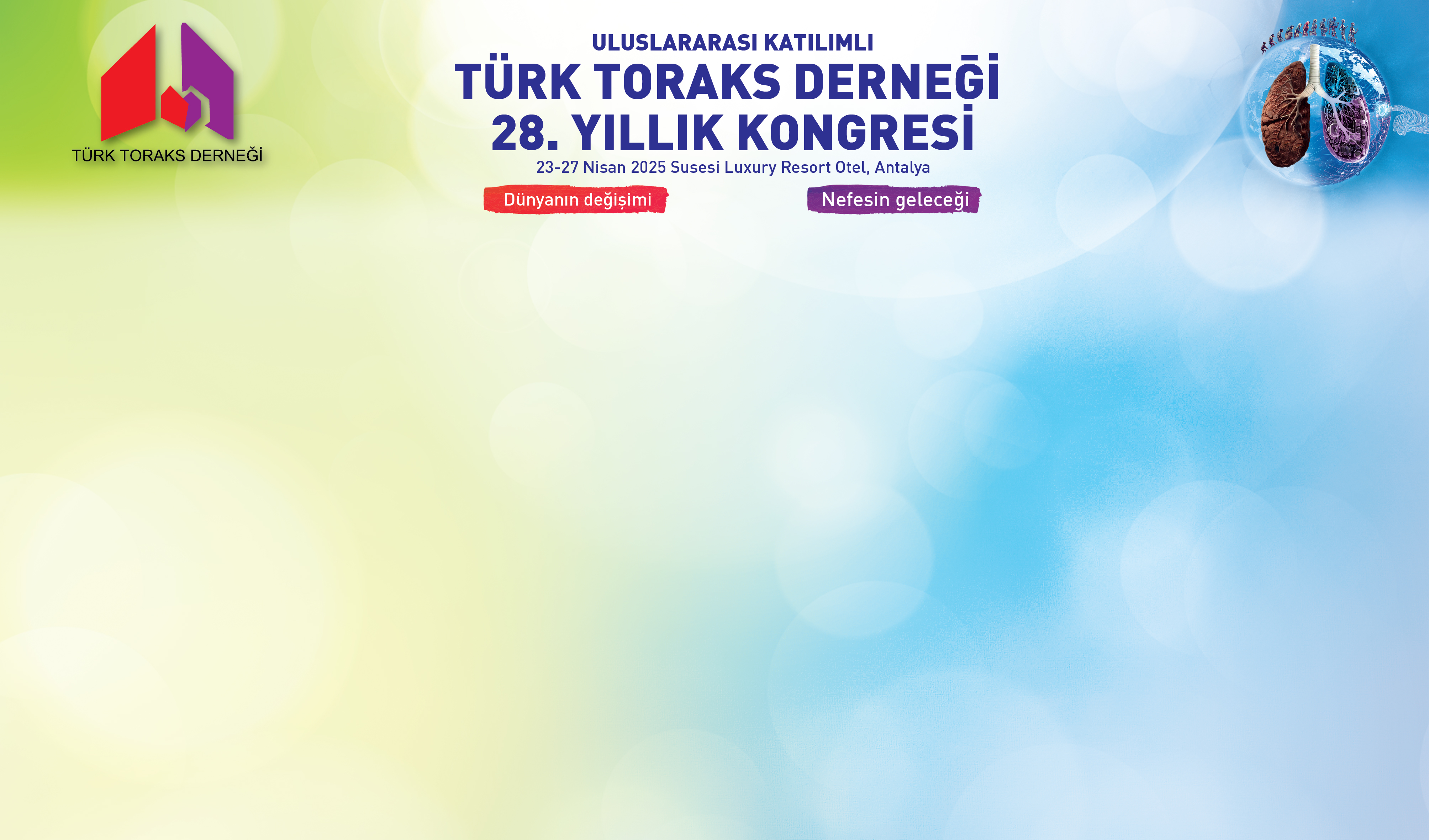